Żołnierze wyklęci
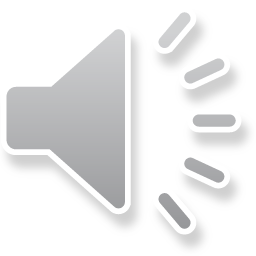 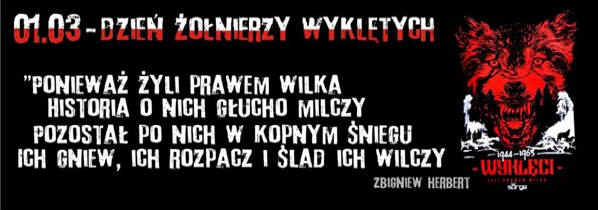 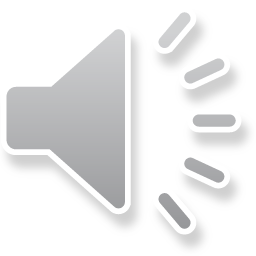 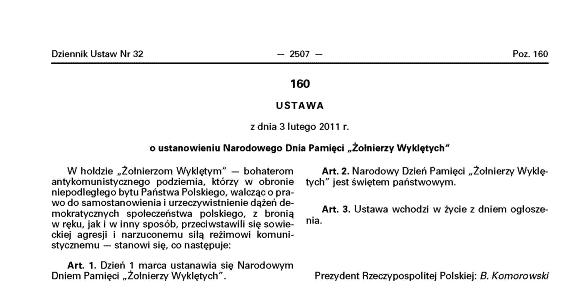 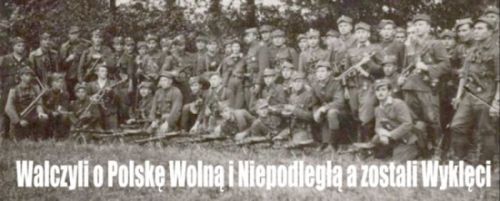 Dziś pamięć o nich powraca, a było ich wielu, między innymi:
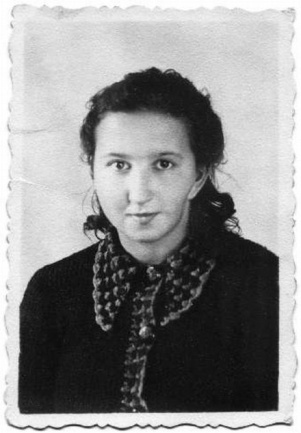 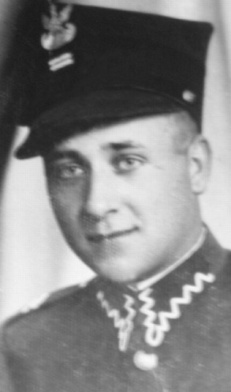 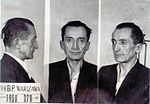 Danuta Siedzikowna            August Emil Fieldorf                Józef Franczak  
ps. Inka                                  ps. Nil                                        ps. Lalek







 Władysław Liniar   Witold Pilecki      Henryk Flame       Łukasz Ciepliński
ps. Mścisław             ps. Witold            ps. Grot                  ps. Pług
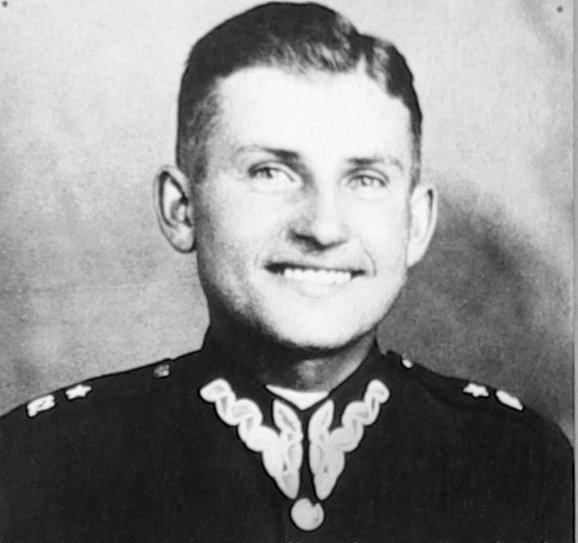 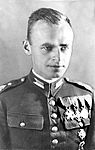 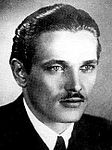 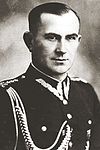 Hieronim Dekutowski ps. Zapora (po lewej)
                              Zdzisław Broński ps. Uskok(po prawej)
Zygmunt Szendzielarz                                                                  Antoni Żubryt
ps. Łupaszka                                                                                  ps. Zuch







Anatol Radziwonik       Jan Tabortowski         Józef Kuraś           Marian Bernaciak              
ps. Olech                        ps. Bruzda                  ps. Ogień               ps. Orlik
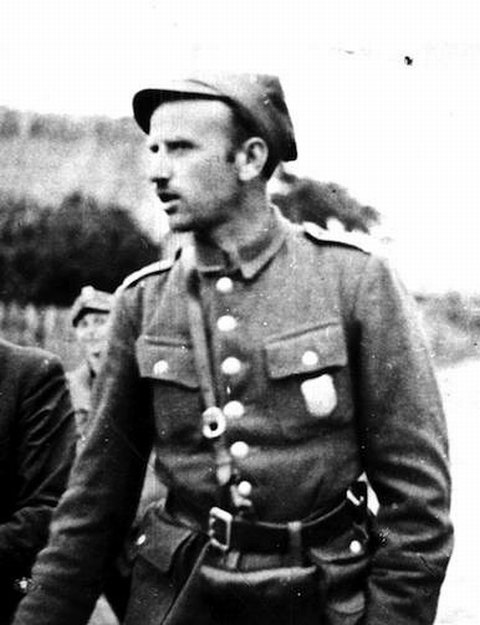 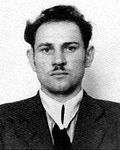 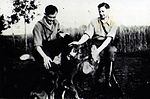 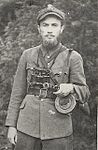 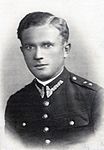 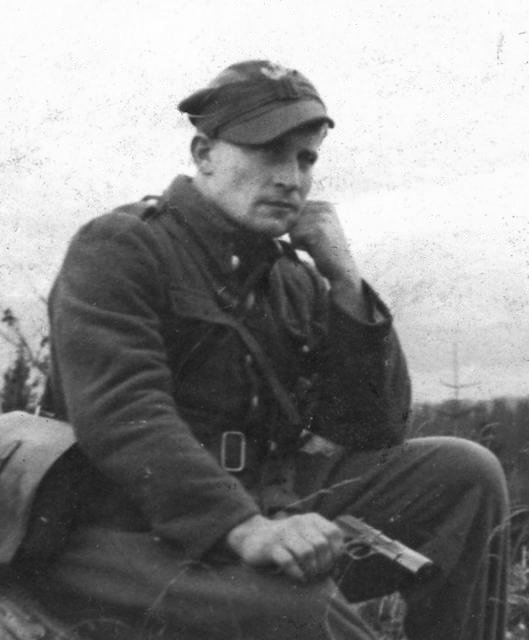 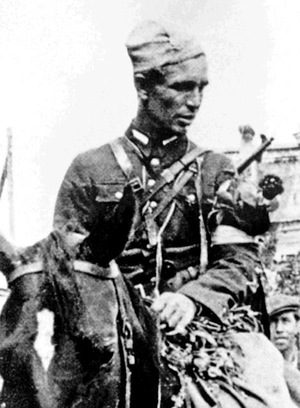 Stanisław Kasznica                                                                  Stanisław Sojczyński
ps. Wąsowski                        Mieczysław Dziemiszkiewicz        ps. Warszyc
                                                     ps. Rój






Wincenty Kwieciński   Władysław Łukasiuk  Wacław Lipiński  Zdzisław Badocha
ps. Głóg                          ps. Młot                        ps. Aleksander     ps. Żelazny
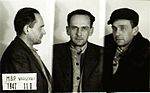 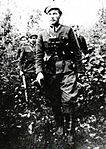 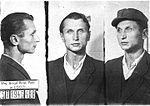 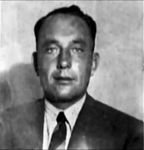 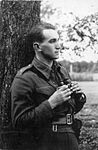 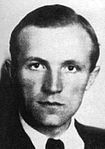 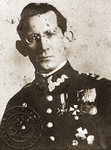 Oni  i  wielu  innych  walczyli…
Żołnierze V Wileńskiej Brygady AK:              Żołnierze IV Szwadronu V Brygady
Od lewej: ,,Lufa’’ ,,Mścisław’’ ,,Łupaszka’’              Wileńskiej AK
                 NN ,,Żelazny’’




                                                                       INKA                                              
                                                   łączniczka i sanitariuszka
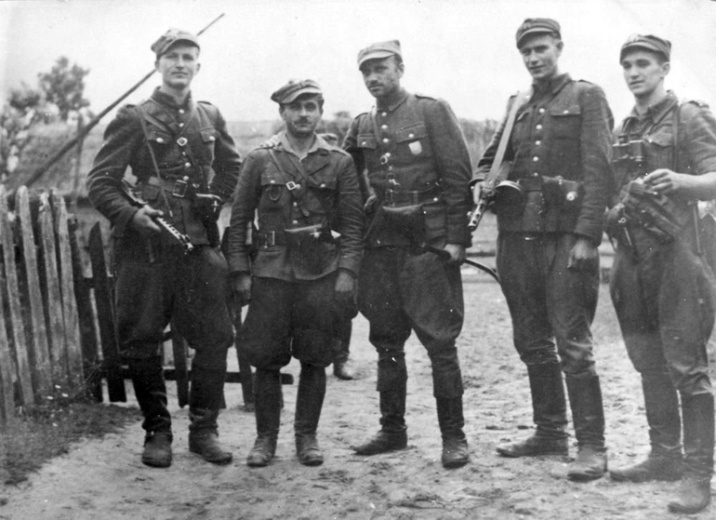 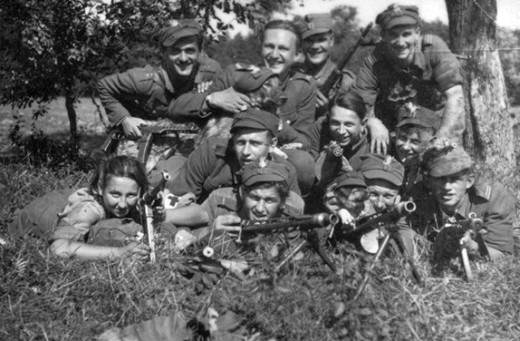 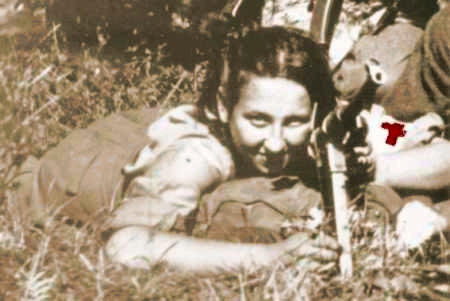 … i ginęli w obronie Polski.
Żołnierze patrolu NZW E. Lipińskiego 
,, Mrówki’’ polegli 15 X 1949 r. pod wsią              Patrol Tygrysa, żołnierze z oddz.               
   Olszewką.                                                           M. Dziemieszkiewicza ,,Roja’’
                                                                                polegli 25 II 1950 r.

                                           Zdjęcie wykonane przez UB 6 X 1951 r. na dziedzińcu 
                                           PUBP we Włodawie. Zabici leżą ,,Kazik’’ i ,,Żelazny’’
                                            siedzi ujęty ,,Niewinny’’ stracony 12 I 1953 r. w Lublinie.
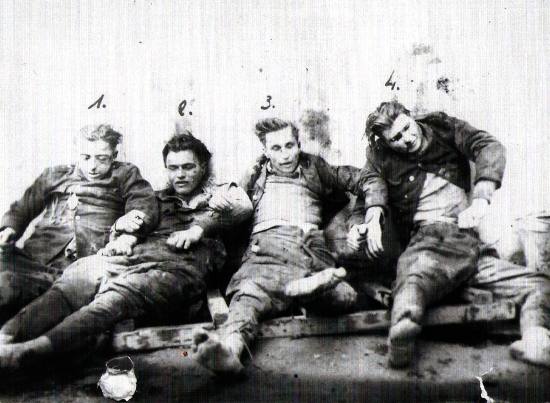 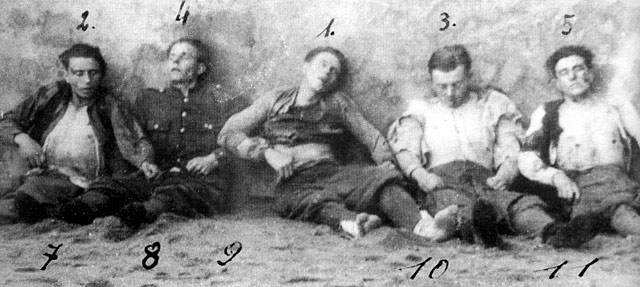 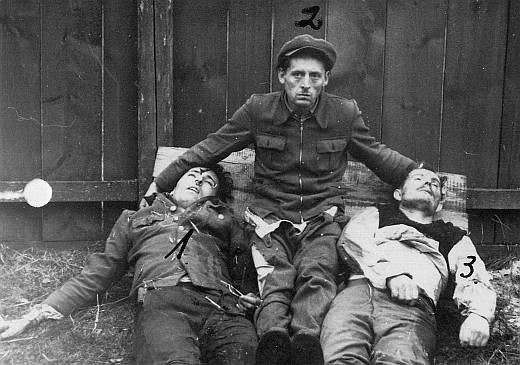 Żołnierze NZW patrolu por. W. Grabowskiego
                                                    ,,Puszczyka” polegli 5 VII 1953 r. we wsi
                                                      Niedziełki. W walce z 1300 – osobową grupą
                                                      operacyjną UB-KBW.  

        

 Żołnierze z oddziału NZW
J. Malinowskiego ''Stryja'‘ zabici w starciu
z Grupą Operacyjną KBW-UB-MO, 
Sinogóra 12 II 1949 r. 



,,Dla Ciebie Polsko i dla Twojej chwały.’’
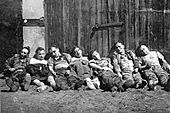 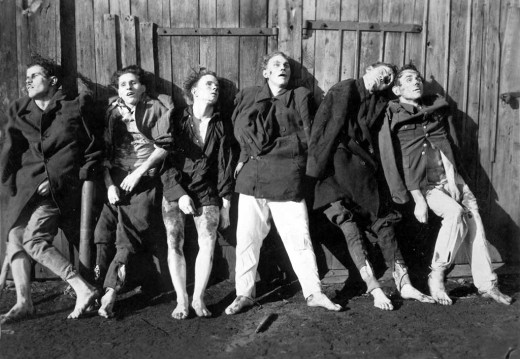 Wyrok śmierci ,,Inki”
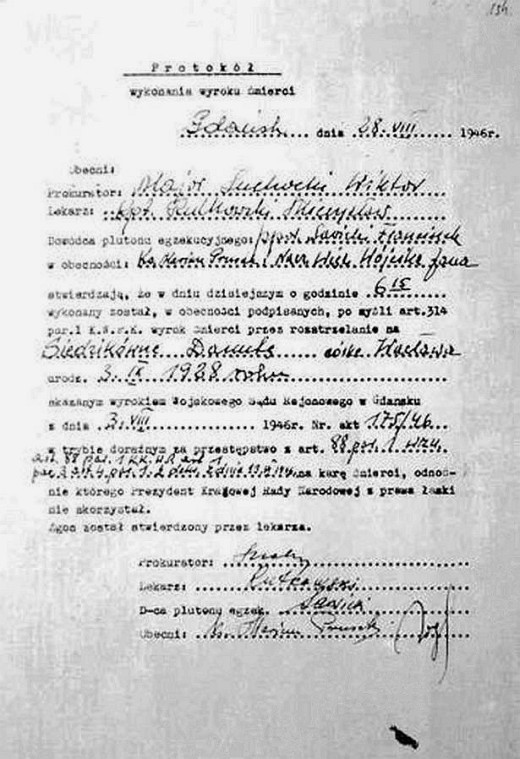 Groby pomordowanych bardzo nieliczne:
Po wojnie nie było jednolitych                      
                                               przepisów mówiących o tym, co 
                                               należy robić z ciałami więźniów 
                                               straconych w egzekucji. Z reguły 
                                              nie informowano rodzin o śmierci
 ,,INKA’’ i ,,ZAGOŃCZYK’’ i nie wydawano im ciał. Czasami 
                                              pochówki te wpisywano do księgi
                                              cmentarnej. Po upływie jakiegoś 
                                              czasu na ich grobach dokonywano
                                              nowych pochówków. 
                                                 Z tego powodu nie mają oni do 
             ,,LALUŚ’’                  tej pory swoich grobów.
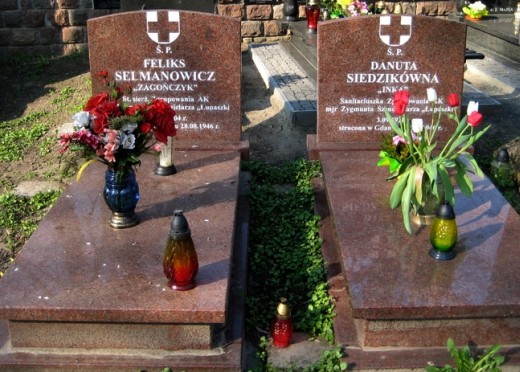 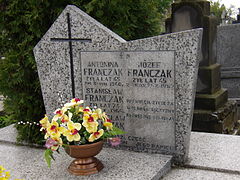 Ku chwale Żołnierzy Wyklętych Do Końca Nieugiętych:
Pomnik w hołdzie ''Ince'' przy   
                                                       ul. Armii Krajowej w Sopocie 
                                                        w parku jej imienia. 


Mural poświęcony pamięci Danuty
Sidzikówny.
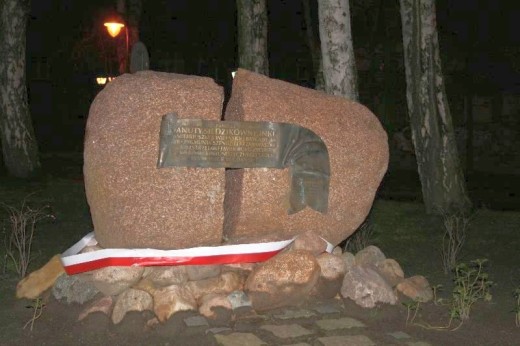 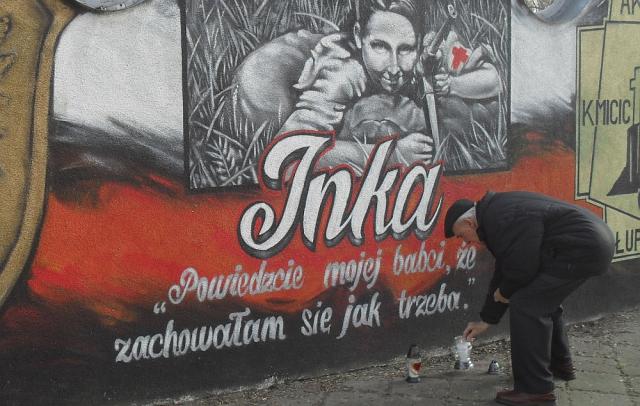 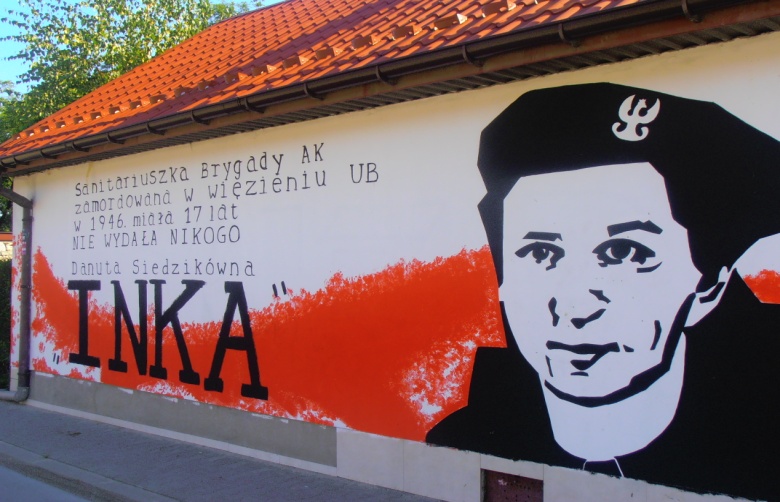 Zakopane pomnik    Pomnik w Lublinie    Pomnik ,,Żołnierzy 
    J. Kurasia ps.          ,,Bohaterskim               Wyklętych’’ w  
  ,,Orzeł’’ ,,Ogień’’        Żołnierzom                Rzeszowie
                                    ZWZ-AK-WiN’’                             
                                  
                                  Tablica upamiętniająca atak na PUBP 
                                   w Miechowie
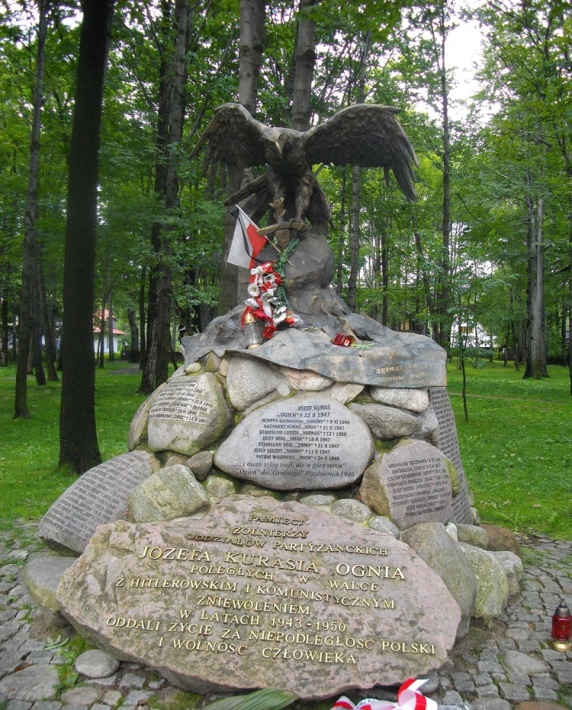 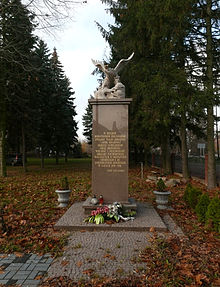 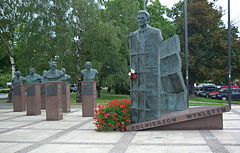 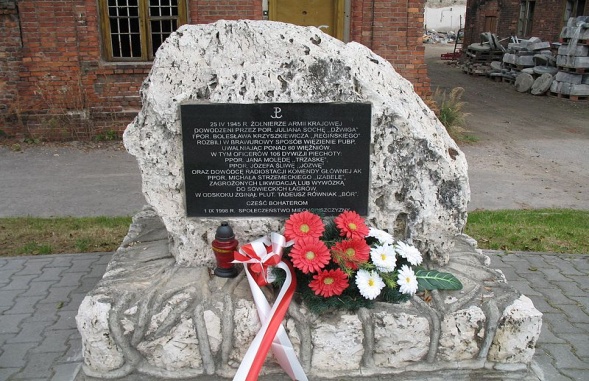 Węzeł w Choloni,                            Rondo w Prabutach
       dzielnicy Gdyni





      Ulica w Warszawie                         Skwer w Elblągu
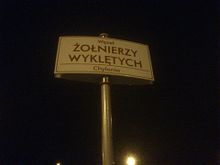 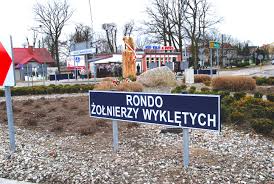 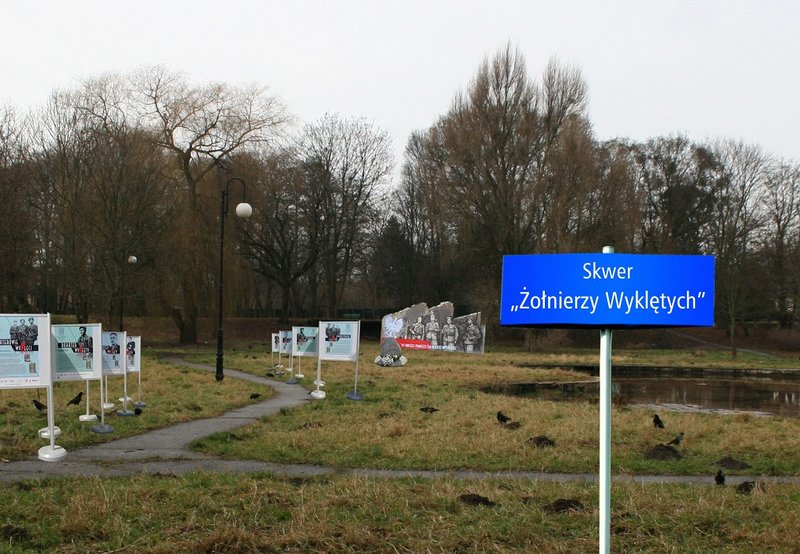 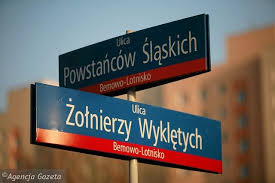 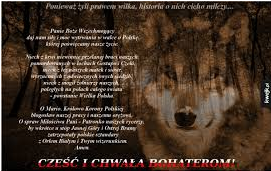 Wykonał: Szymon Kaciński  kl.V
Szkoła Podstawowa im. Partyzantów
Ziemi Miechowskiej w Janowicach
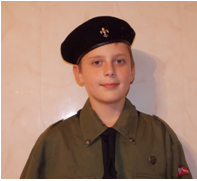